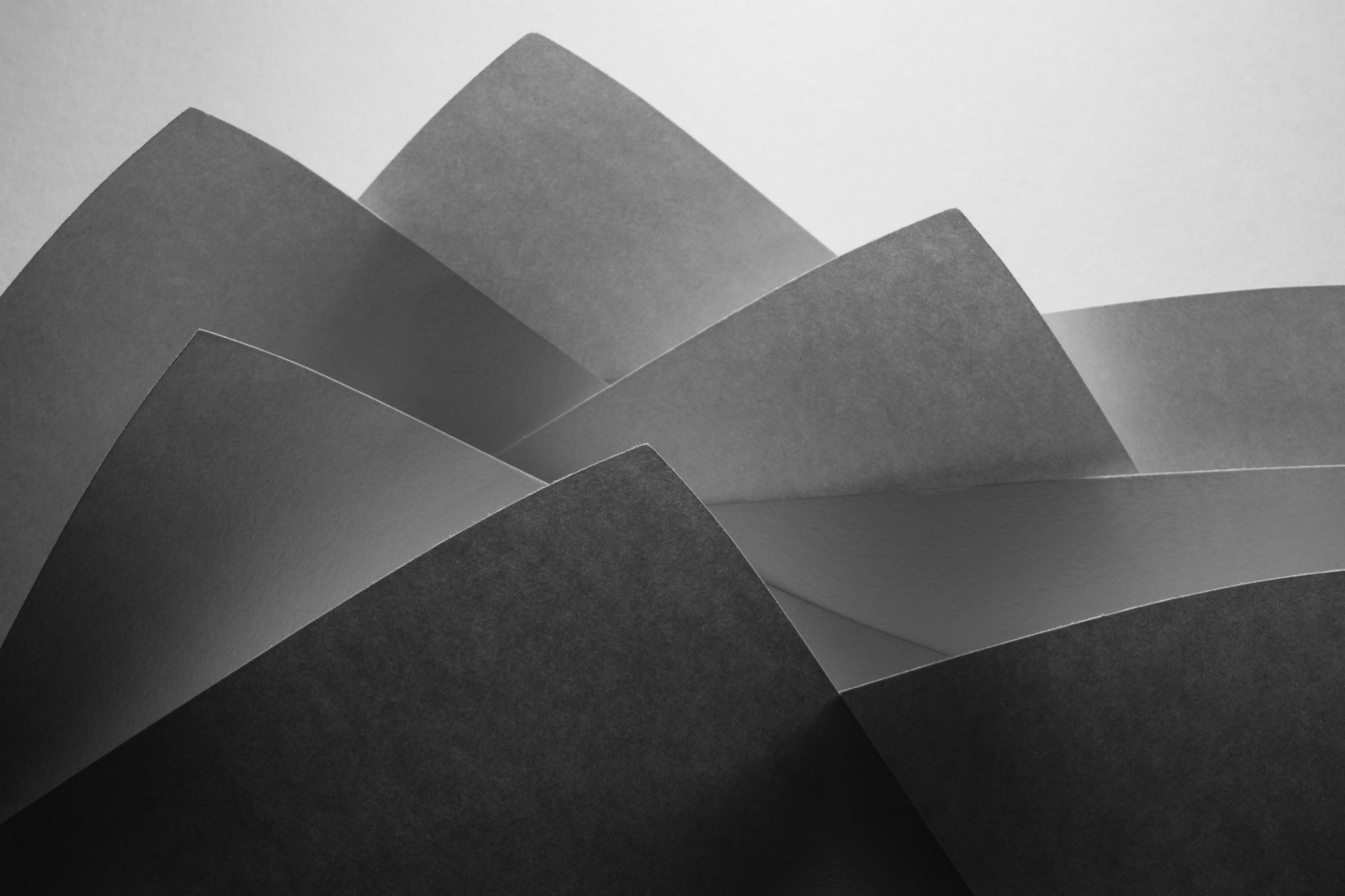 Database Success Project: IT Task Force
AGENDA

Introductions 
Task Force Goals 
Task Force Participation & Expectations
Team Member General Responsibilities
Anticipated Project Timeline 
Next Steps

TASK FORCE ROSTER
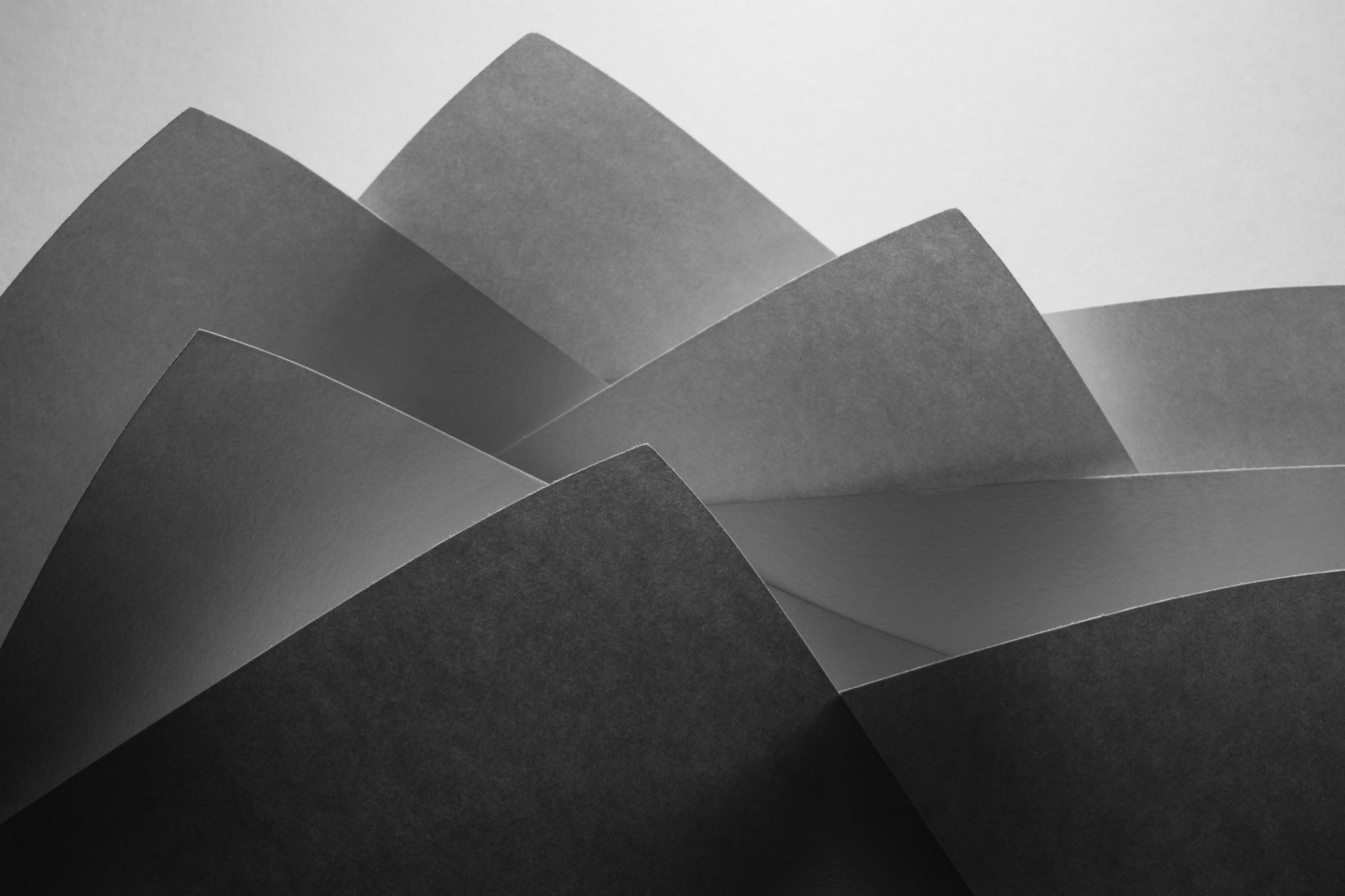 Database Success Project: Goals
Support the AFP-Nimble AMS Database Project

Help ensure its timely and successful implementation

Promote the importance of its adoption and appropriate use to chapter leaders
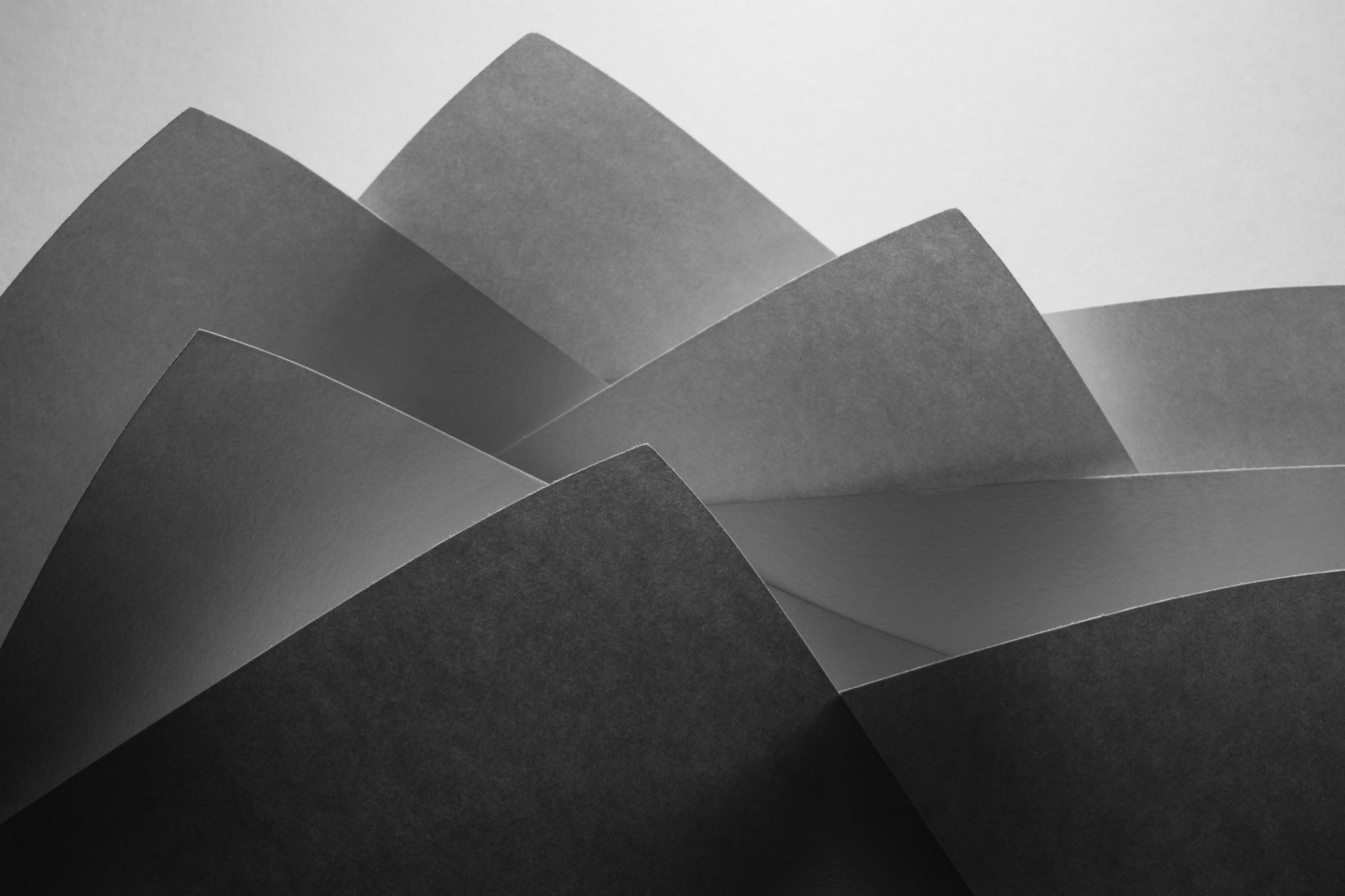 Database Success Project: Participation & Expectations
Provide database project support and guidance for the term of the project (12-14 months ) and potentially continue in some advisory form post-implementation.
Members should expect to commit approximately 1-2 hours a month to calls, meetings and general project review.
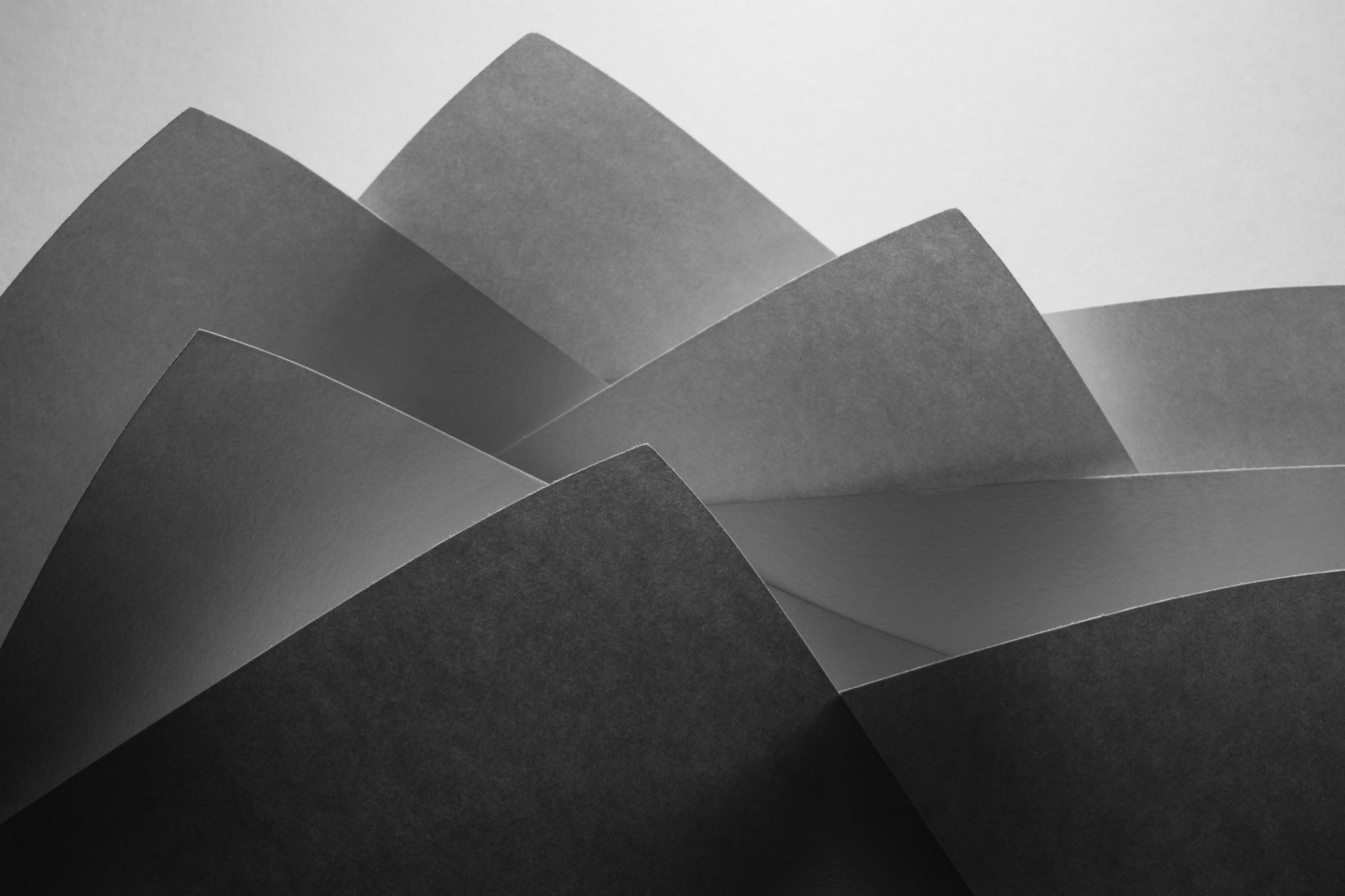 Database Success Project: General Responsibilities
Review selected documents and work product related to the AFP-Nimble AMS Database Project and provide feedback and suggestions to AFP as warranted.

Engage in regularly scheduled update calls with AFP on project progress.

Help evaluate and test identified project development and deliverables as they come due.

Present the attributes and importance of the new database to AFP communities and chapters to ensure its proper use and adoption.
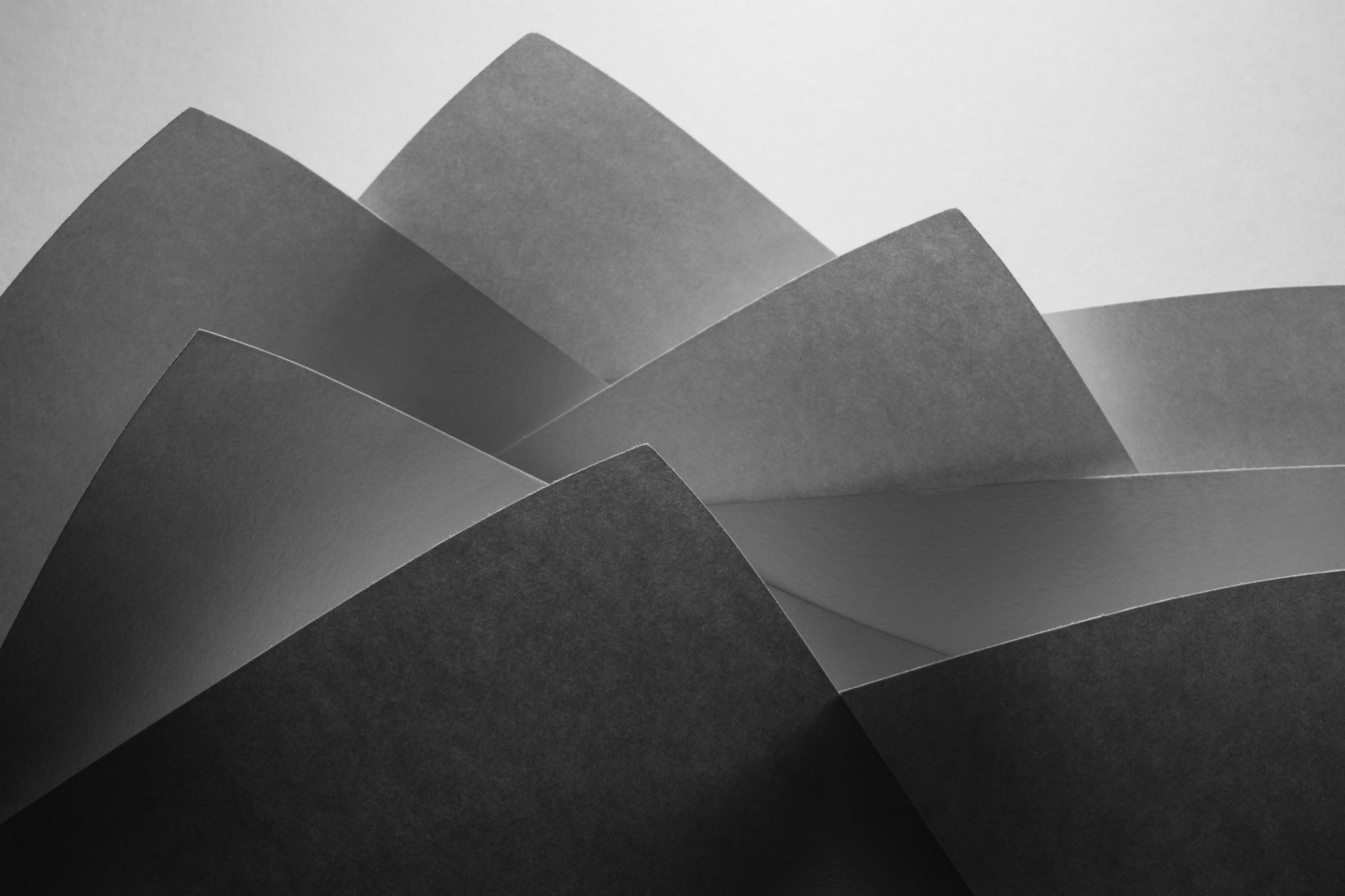 Database Success Project: TimelineStatus: Sept. 27, 2021
You are here!
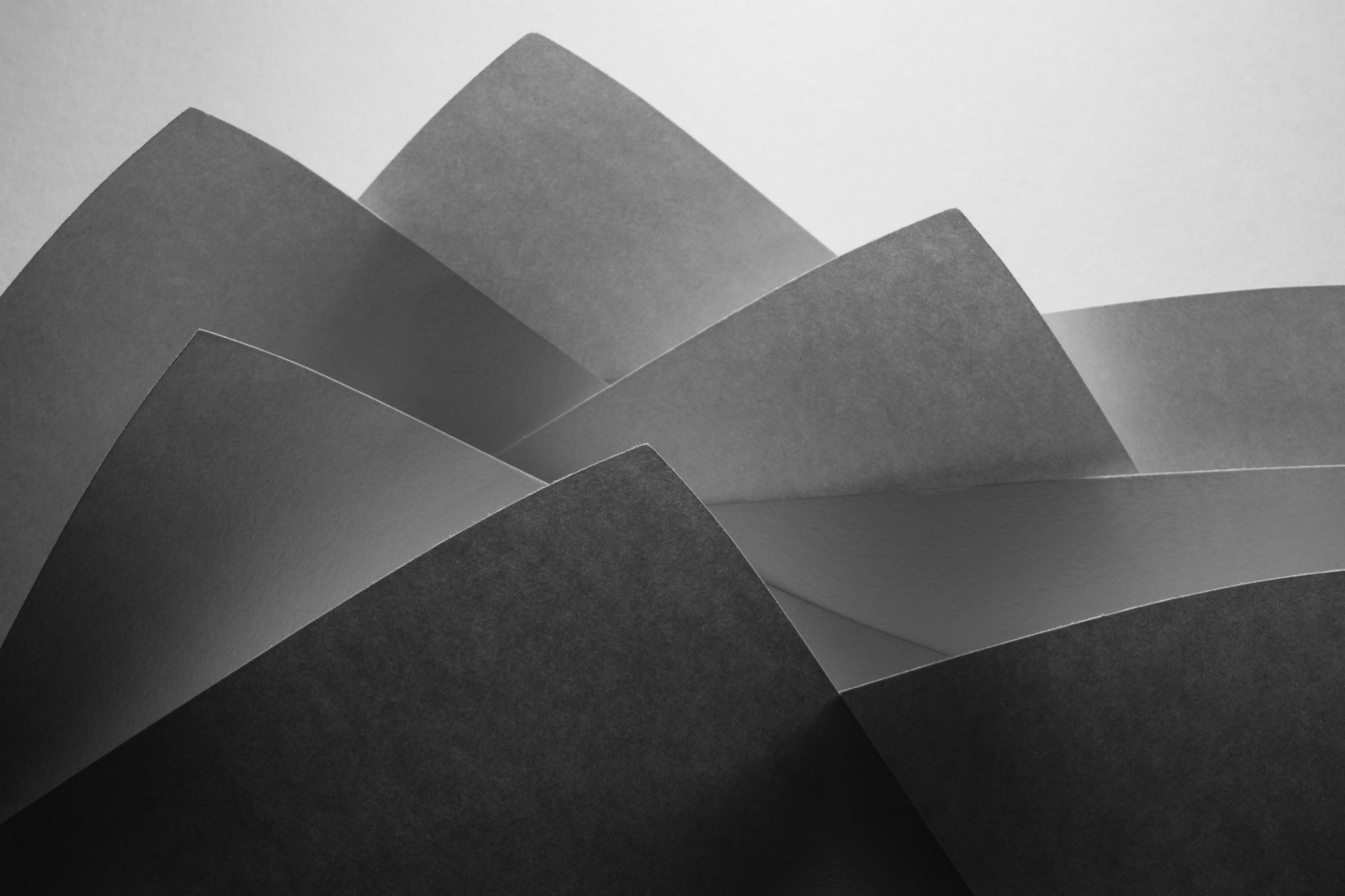 Database Success Project: IT Task ForceTill We Meet Again…
Familiarization & Discovery Meetings

All Updates and Materials Posted to: https://afpglobal.org/databaseproject
Proposed Next Call: Monday, Oct. 25, 2021 | 1-2 pm E
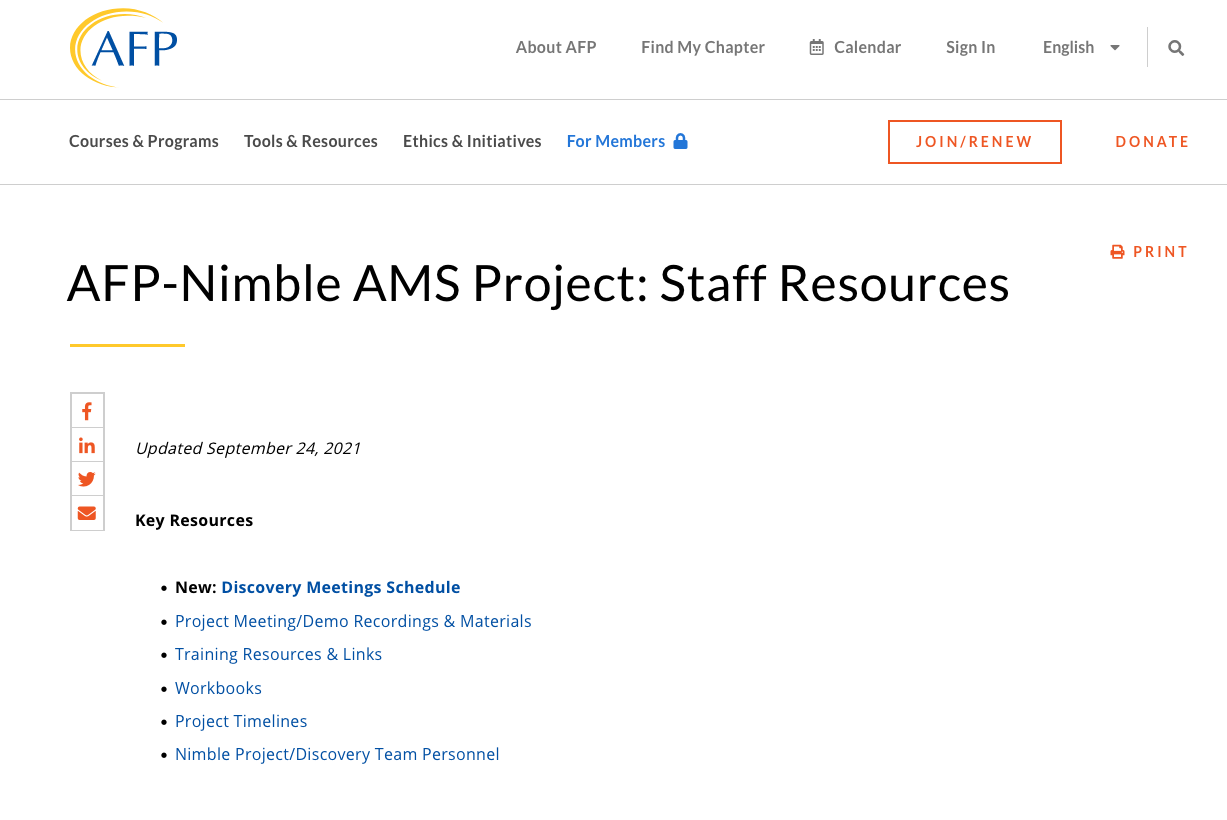 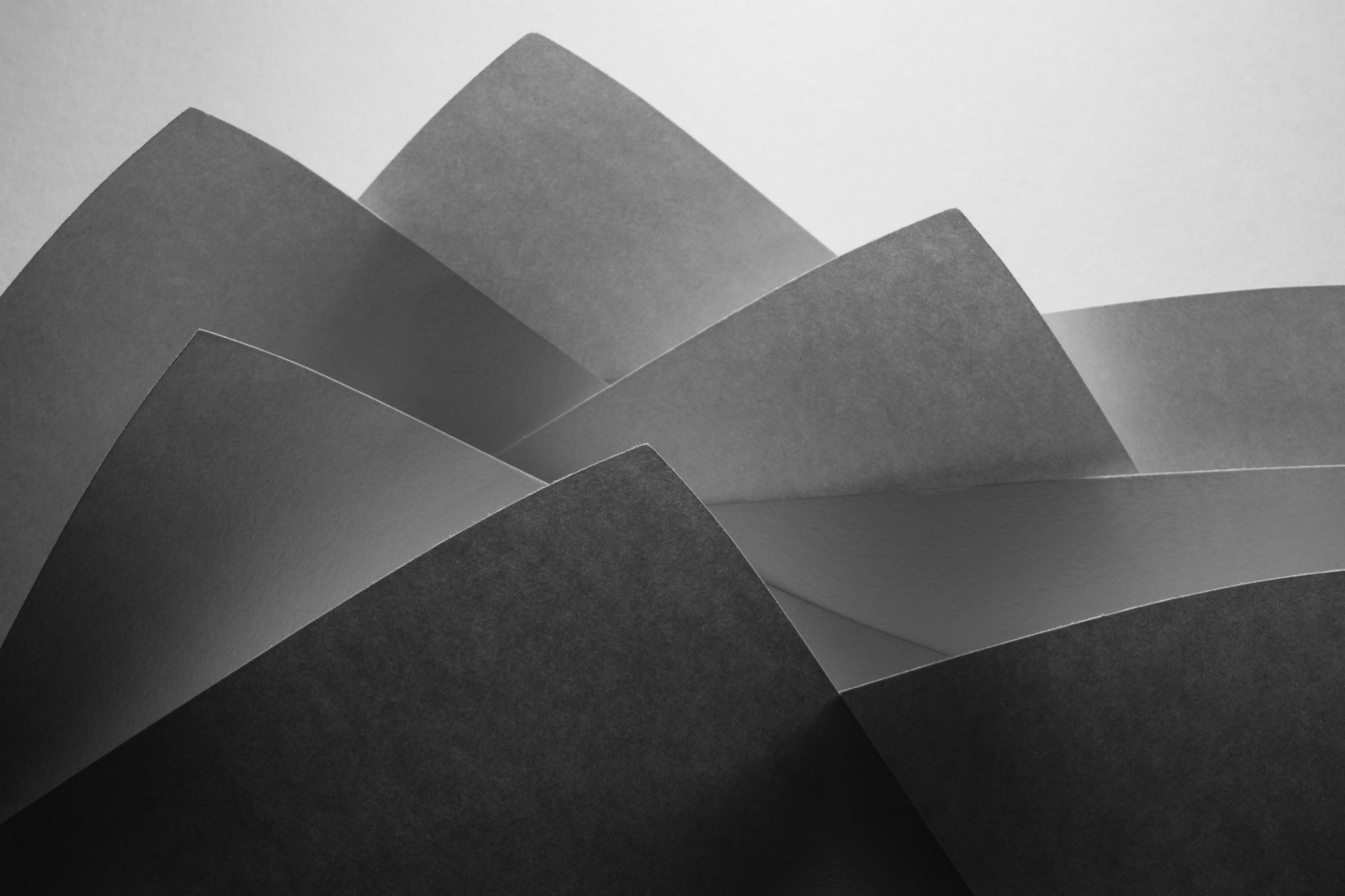